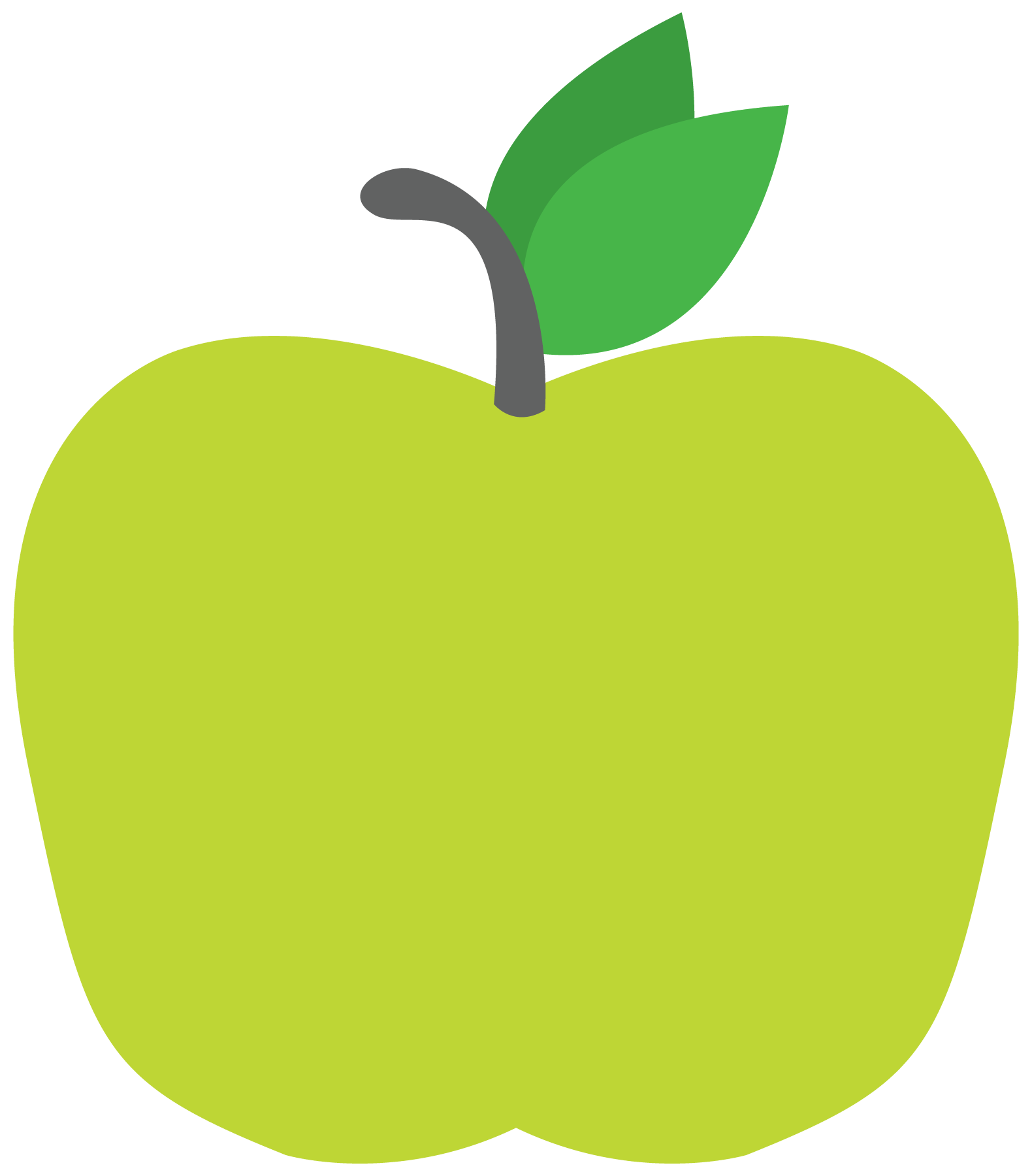 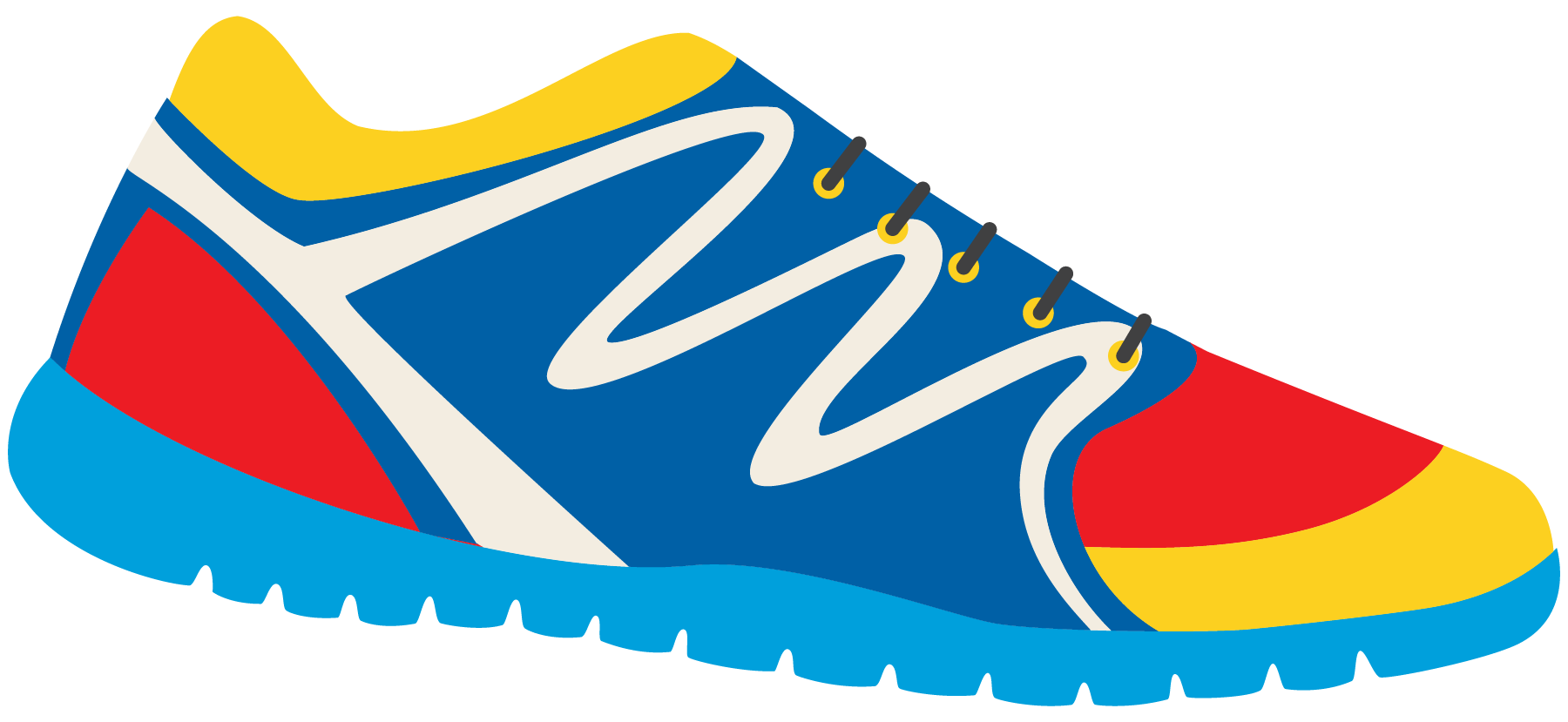 Keeping In Shape
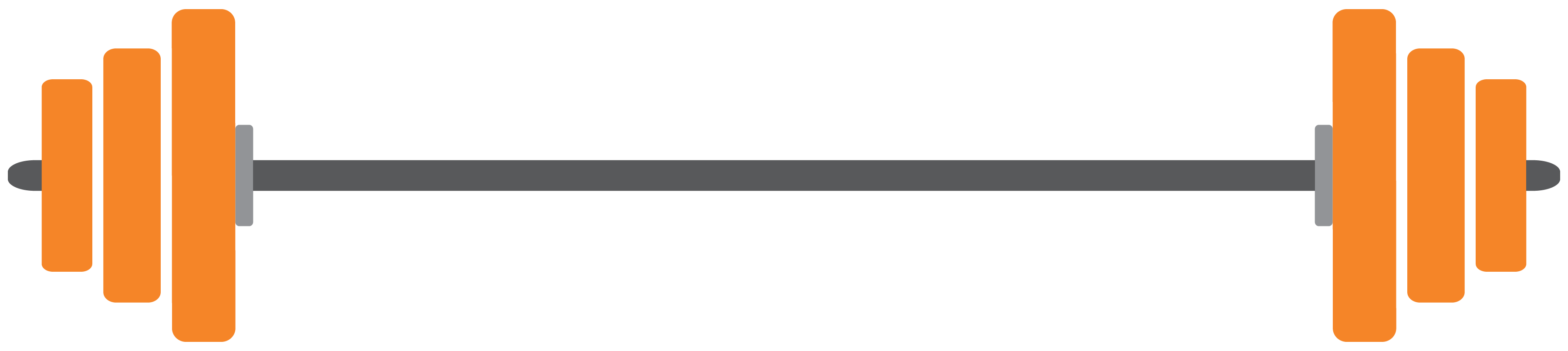 Unit 6: Lesson 9
What are we learning this class?
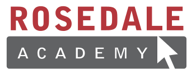 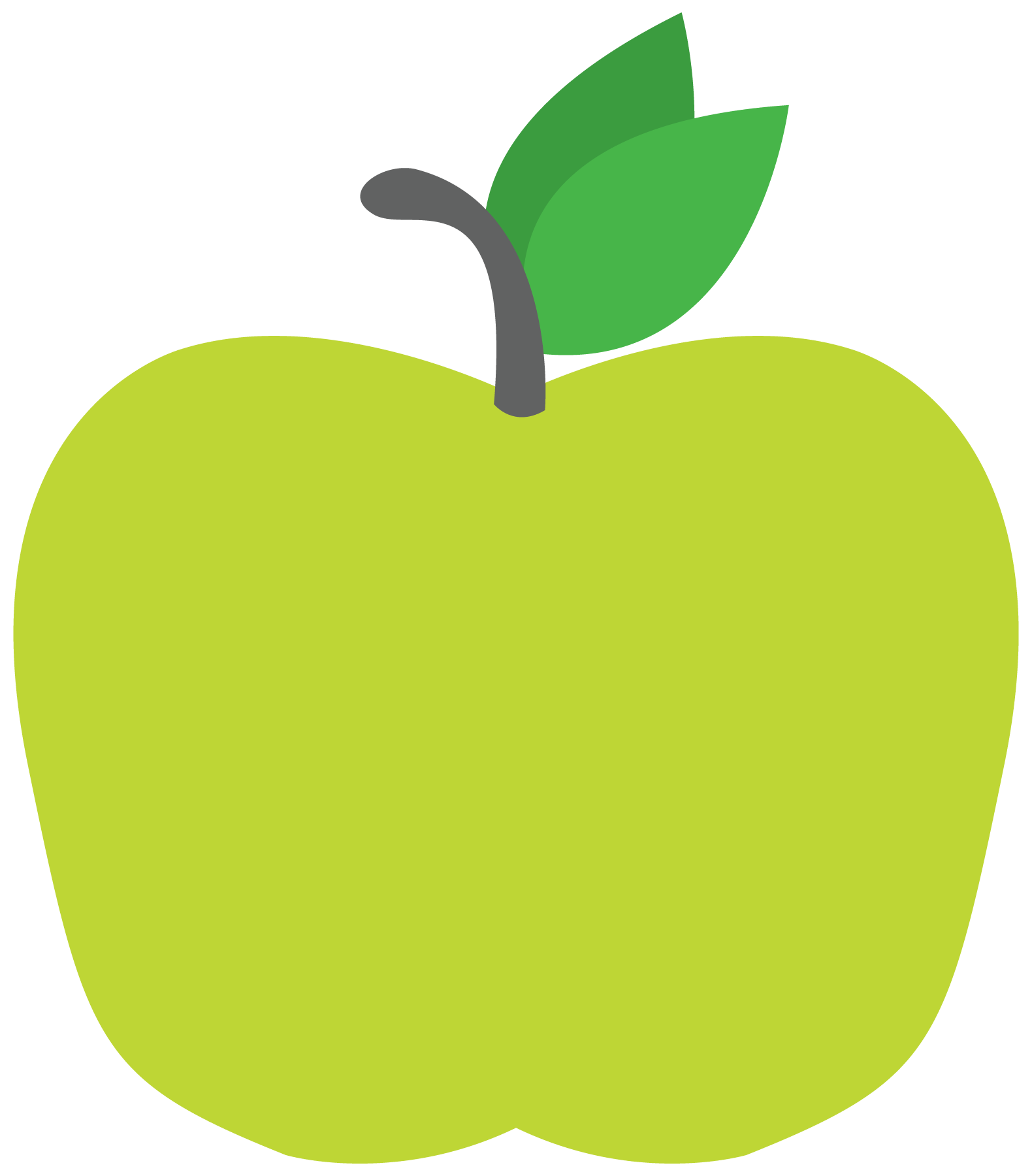 “Ay” sound
Writing short sentences
Adjectives and Adverbs
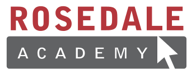 What sound do the letters “A” and “Y” make when they are together?
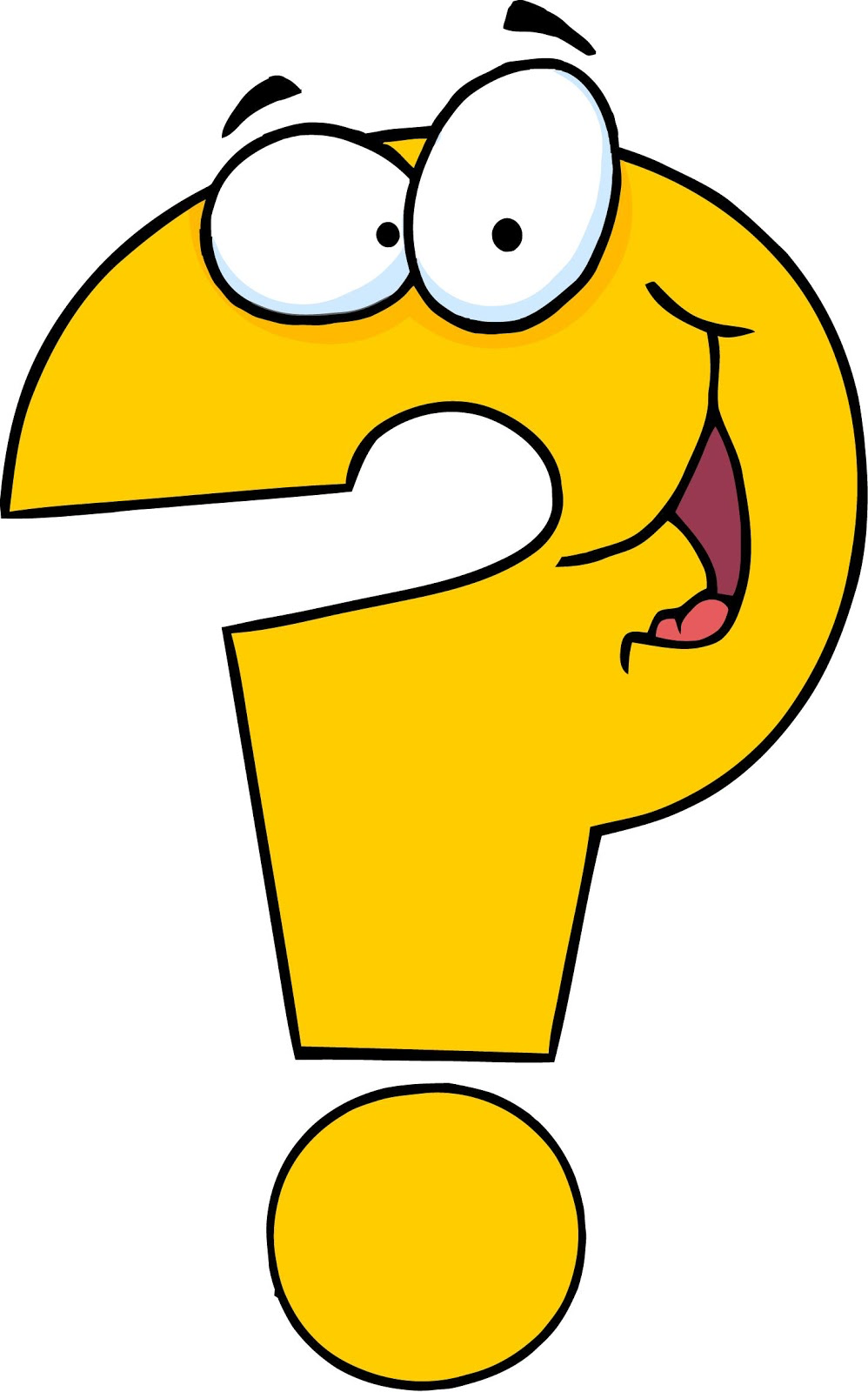 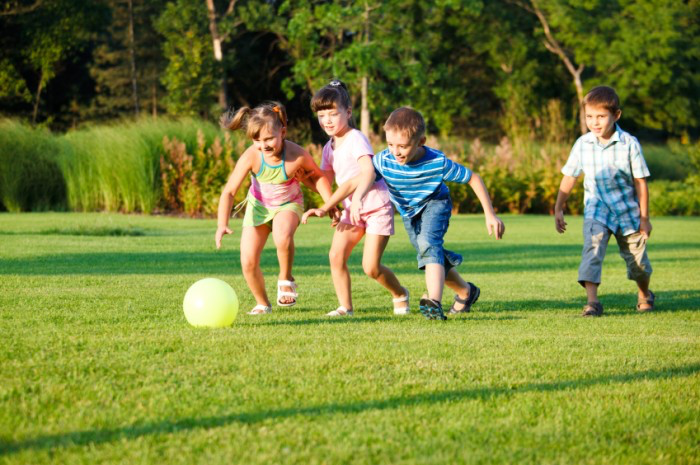 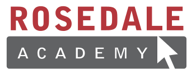 “Ay”You are correct!Here are some examples of words that have “ay” in them.
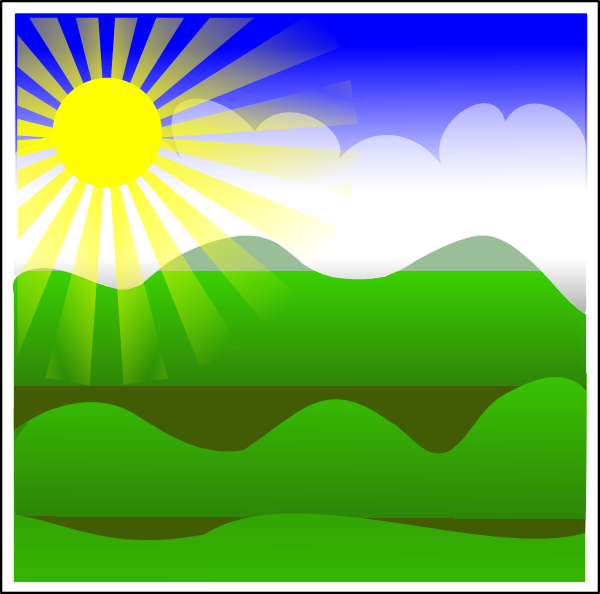 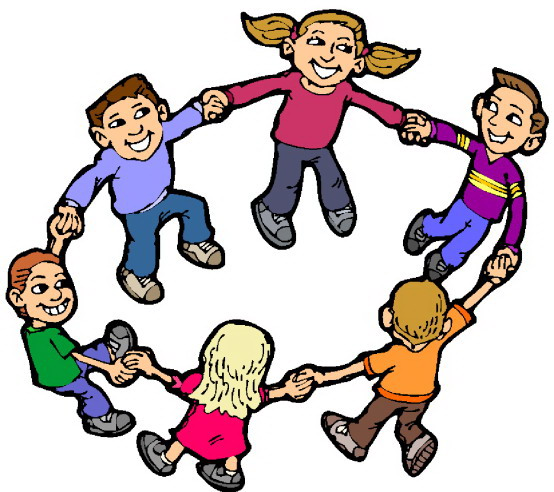 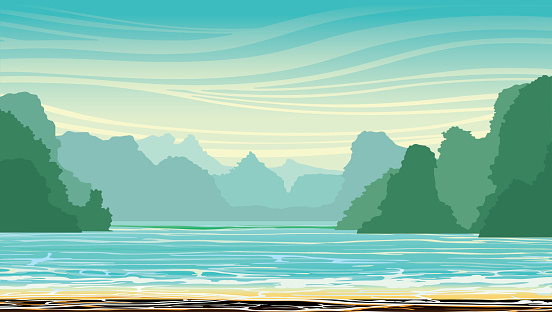 Can you guess the word being depicted?
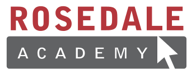 You have 1 minute. Race against your classmates and write a list of as many “ay” words as you can think of.
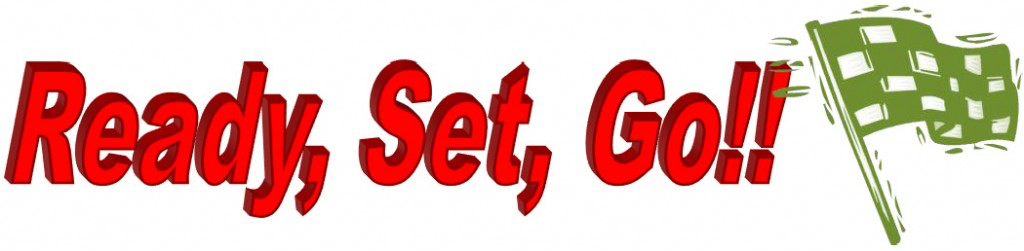 Nice job! That was a lot of words. 
Now try to match the photo with the word.
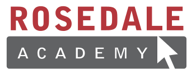 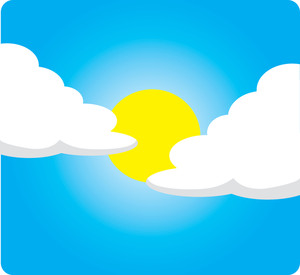 Lay
How are these words involved in keeping us in shape?
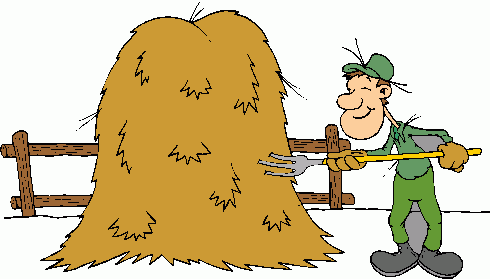 Day
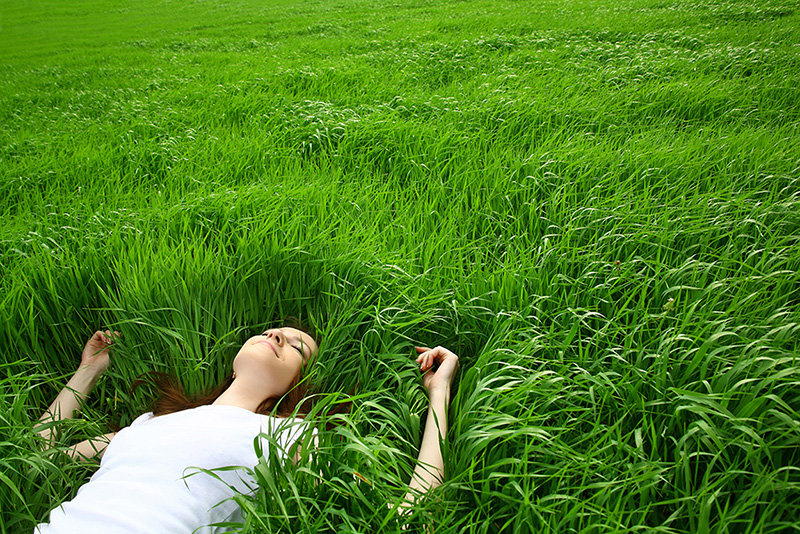 Hay
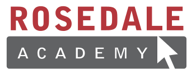 Let’s do it again. Match the photo with the word.
How can these words keep us in shape?
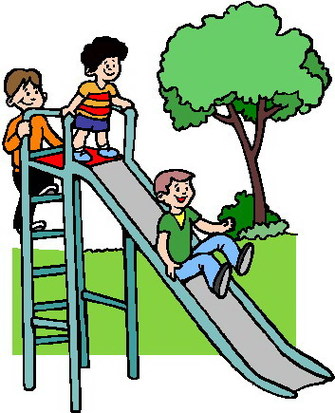 Spray
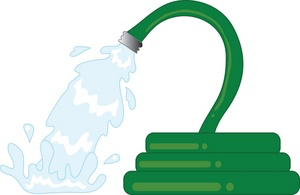 Stay
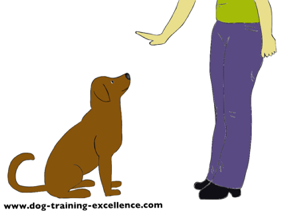 Play
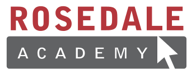 Nice matching skills. It is important to understand what each word means.
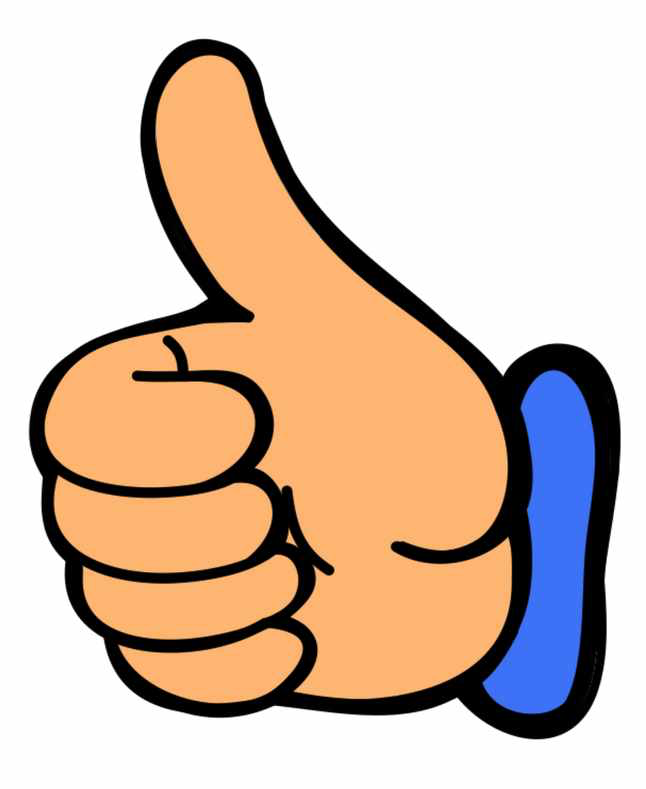 Now we will try to fill in some blanks!
Pay attention to the details of each sentence.
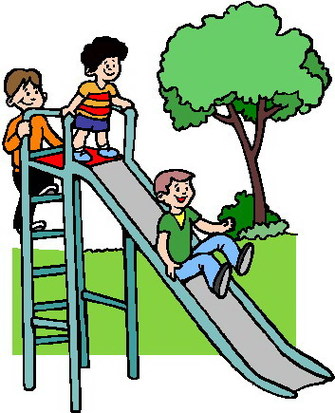 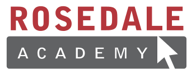 I love to __________ outside with friends.
My mom will _________ the garden hose to water our healthy vegetables.
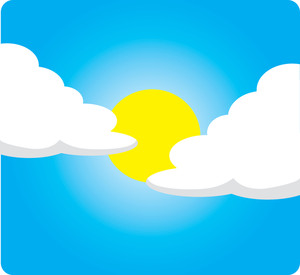 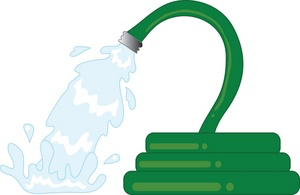 We only play outside during the ______.
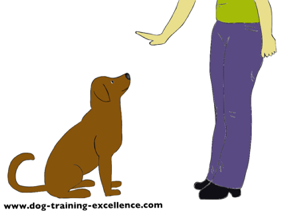 My dad says to __________ outside for at least an hour each day.
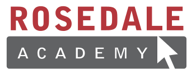 What are some things you noticed about each sentence?
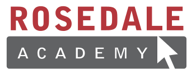 Correct! Here are some important parts of a sentence.
Begin with a capital
End with punctuation
Involve a subject, verb, and an object.
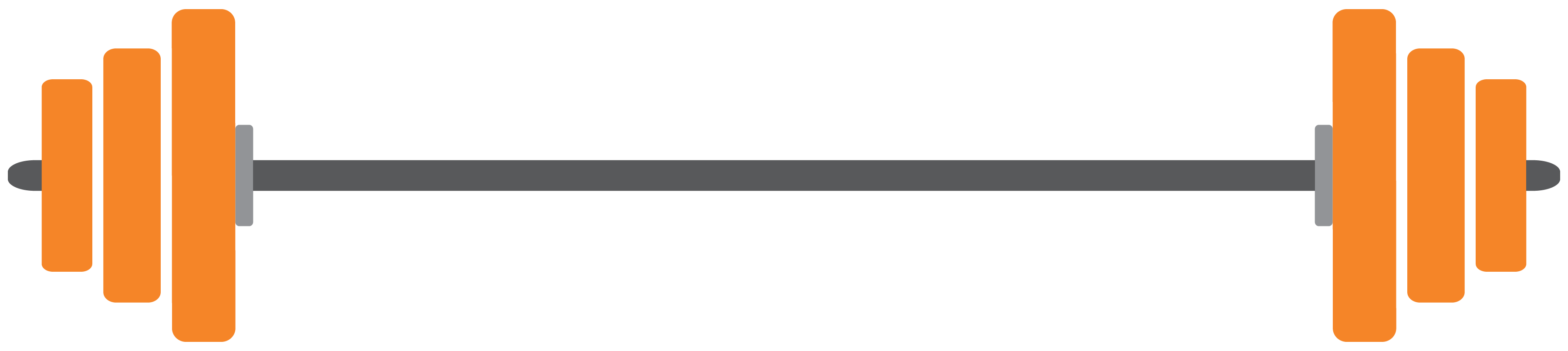 Example: 
Bill kicked the ball.
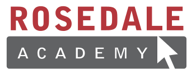 There are 5 important parts to a basic sentence.
Bill kicked the ball.
Subject
Object
Capital letter
Verb
Punctuation
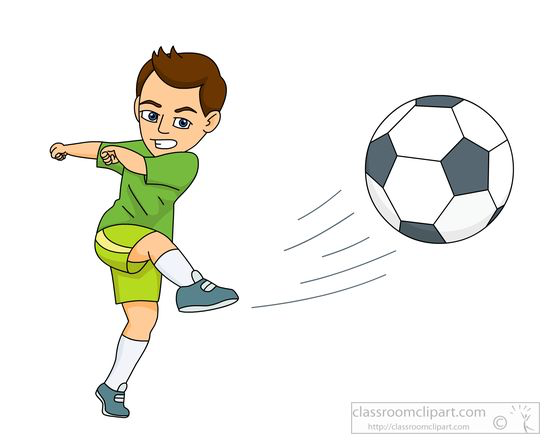 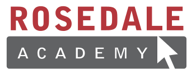 Steve laid down on the grass.
Identify the 5 important parts of this basic sentence.
Capital?Punctuation?Subject?Verb?
Object?
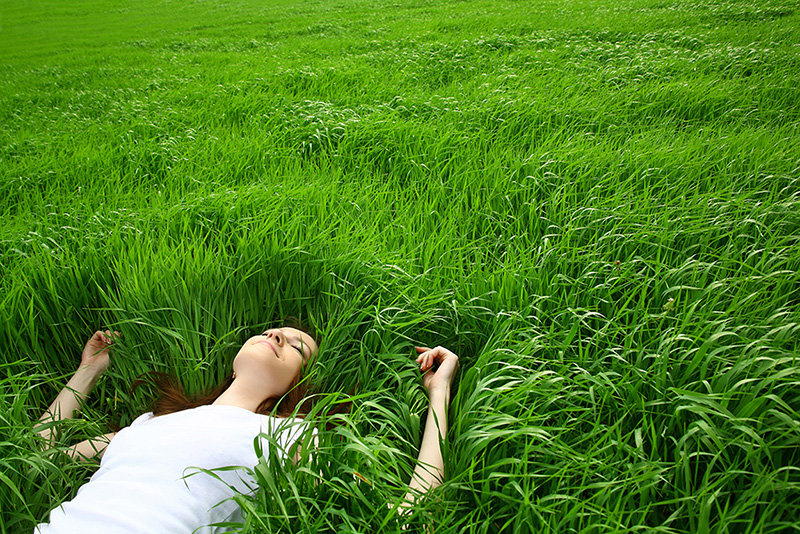 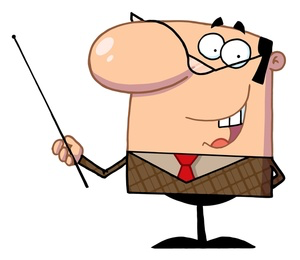 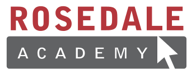 Try your own sentence! Include the 5 parts of a basic sentence that we learned about.
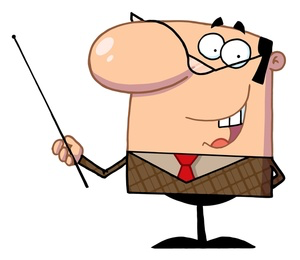 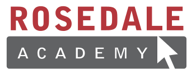 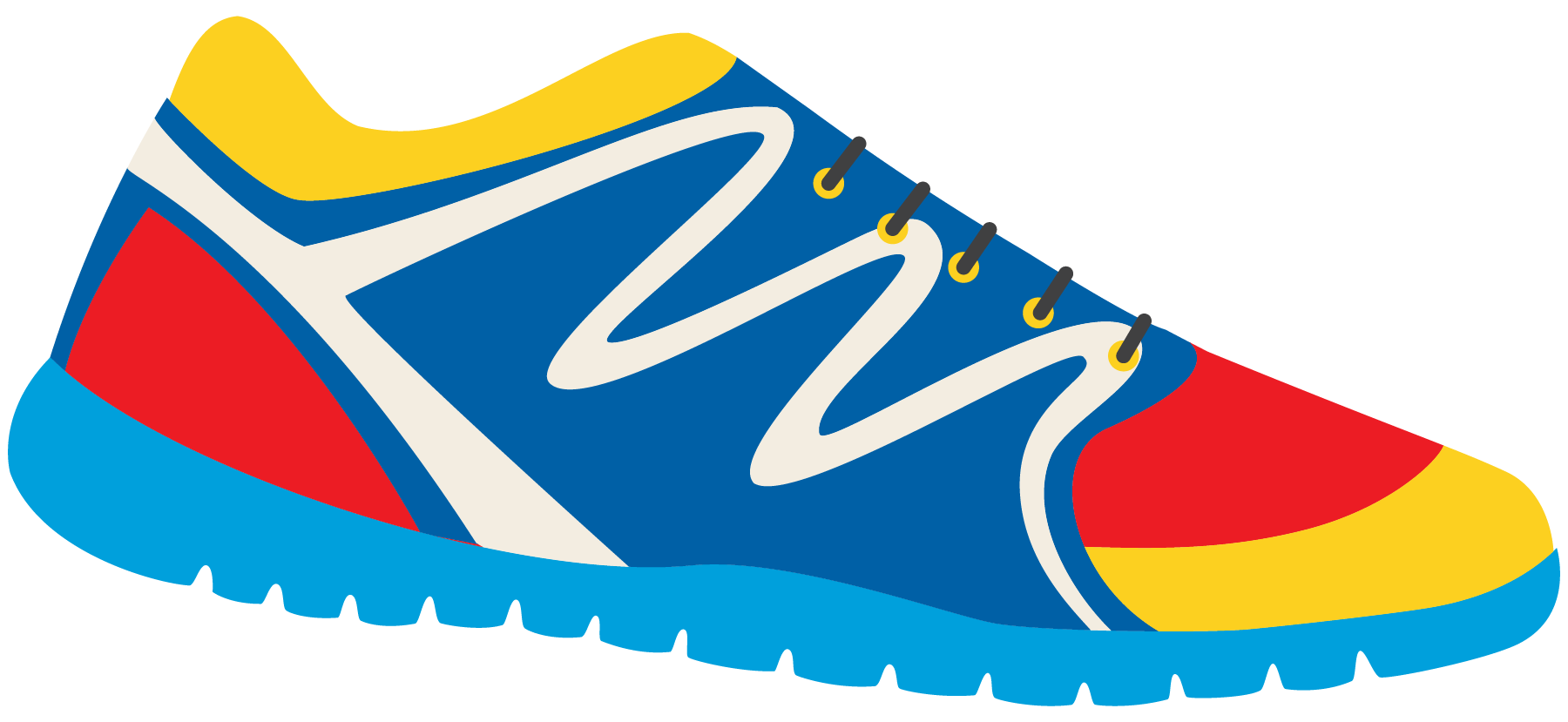 Nice work! Now let’s try to add our “ay” words into the sentence. Write a sentence using one “ay” word.
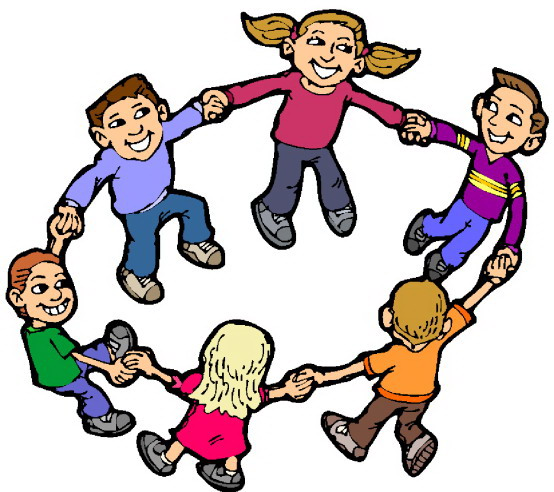 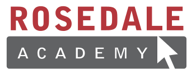 Great job! How can the sentence you wrote keep us in shape?
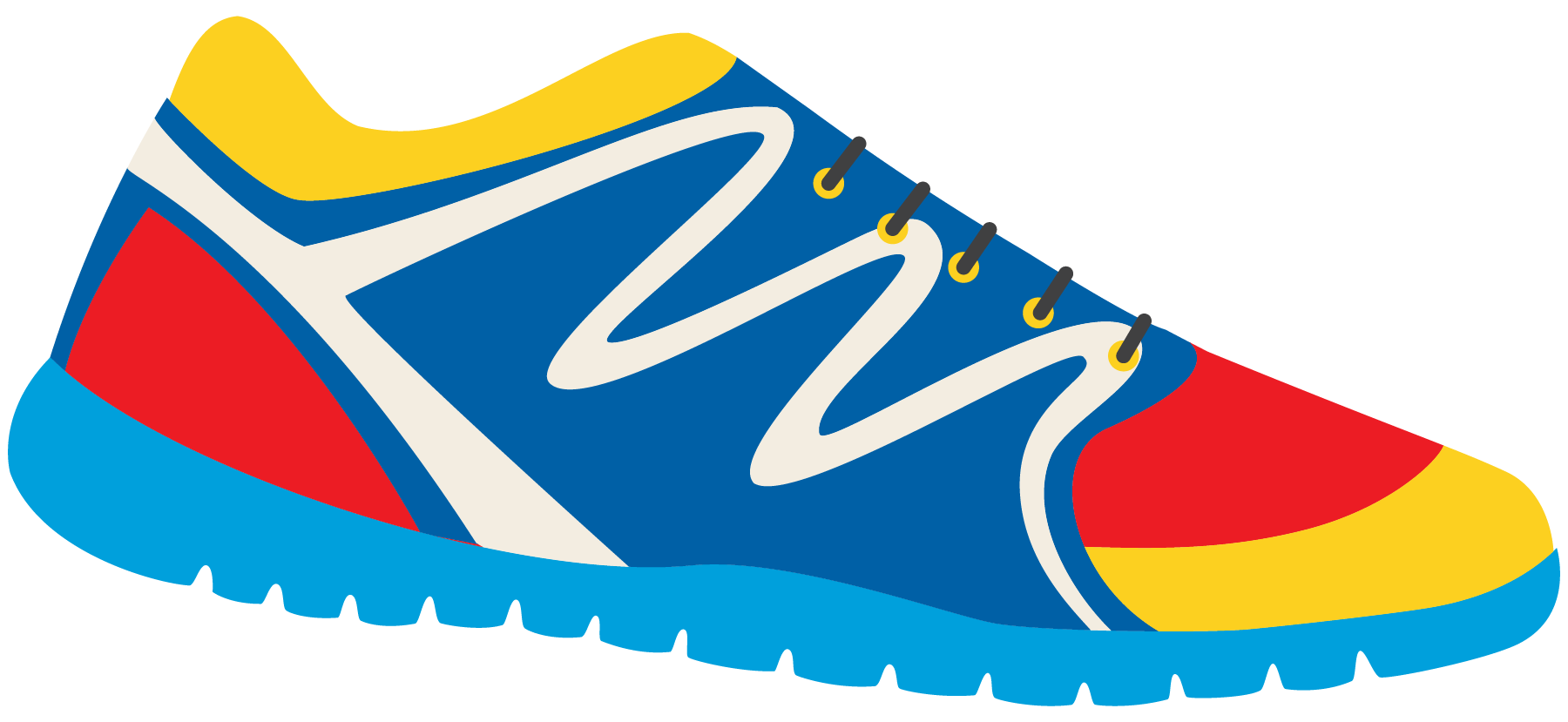 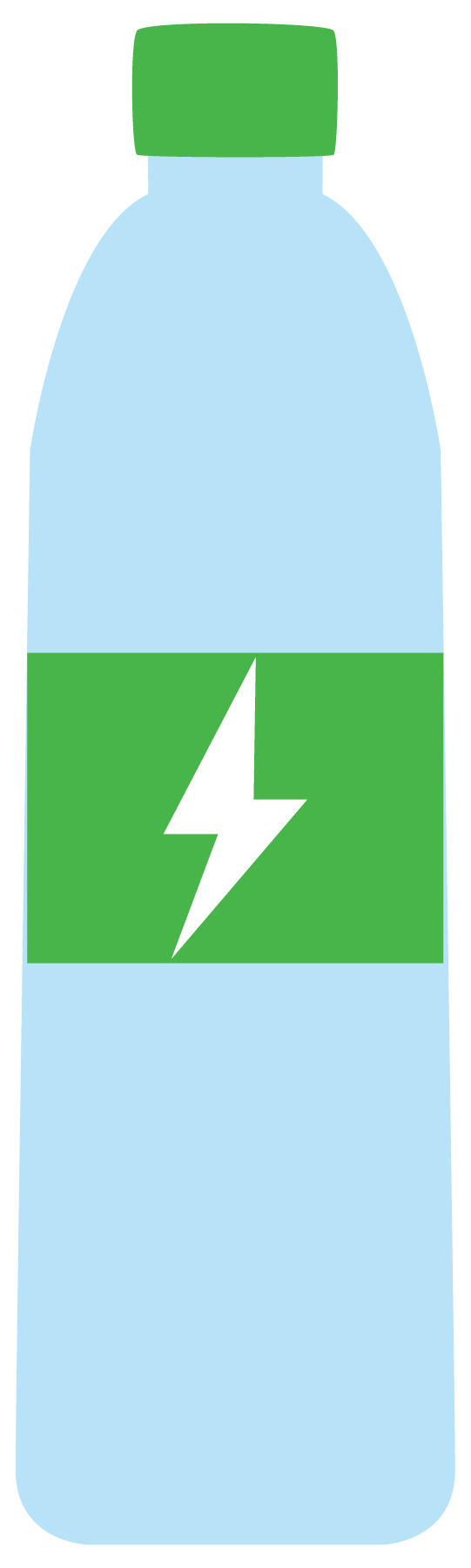 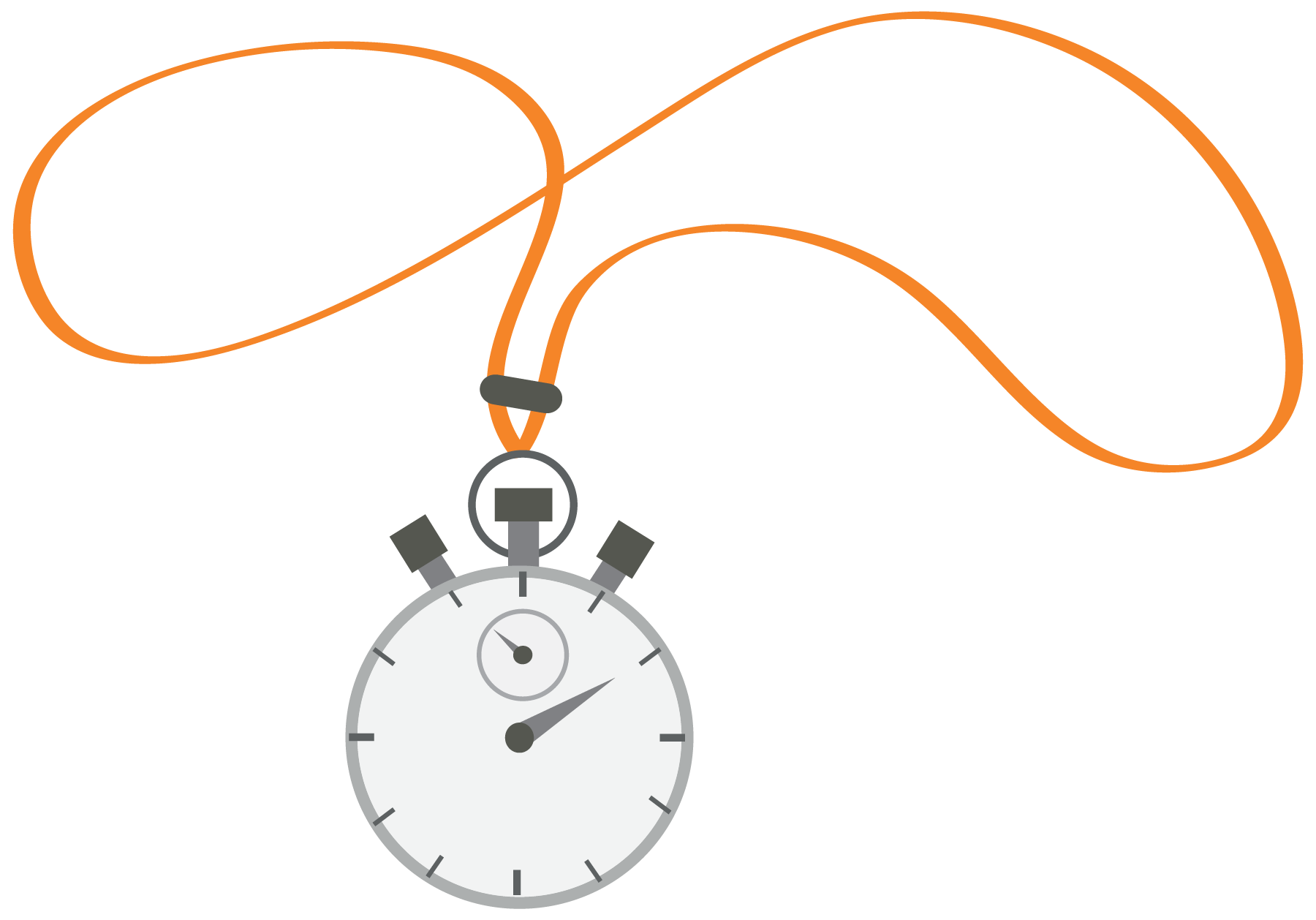 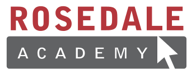 Now we will look at adjectives and adverbs.What is an adjective?What is an adverb?
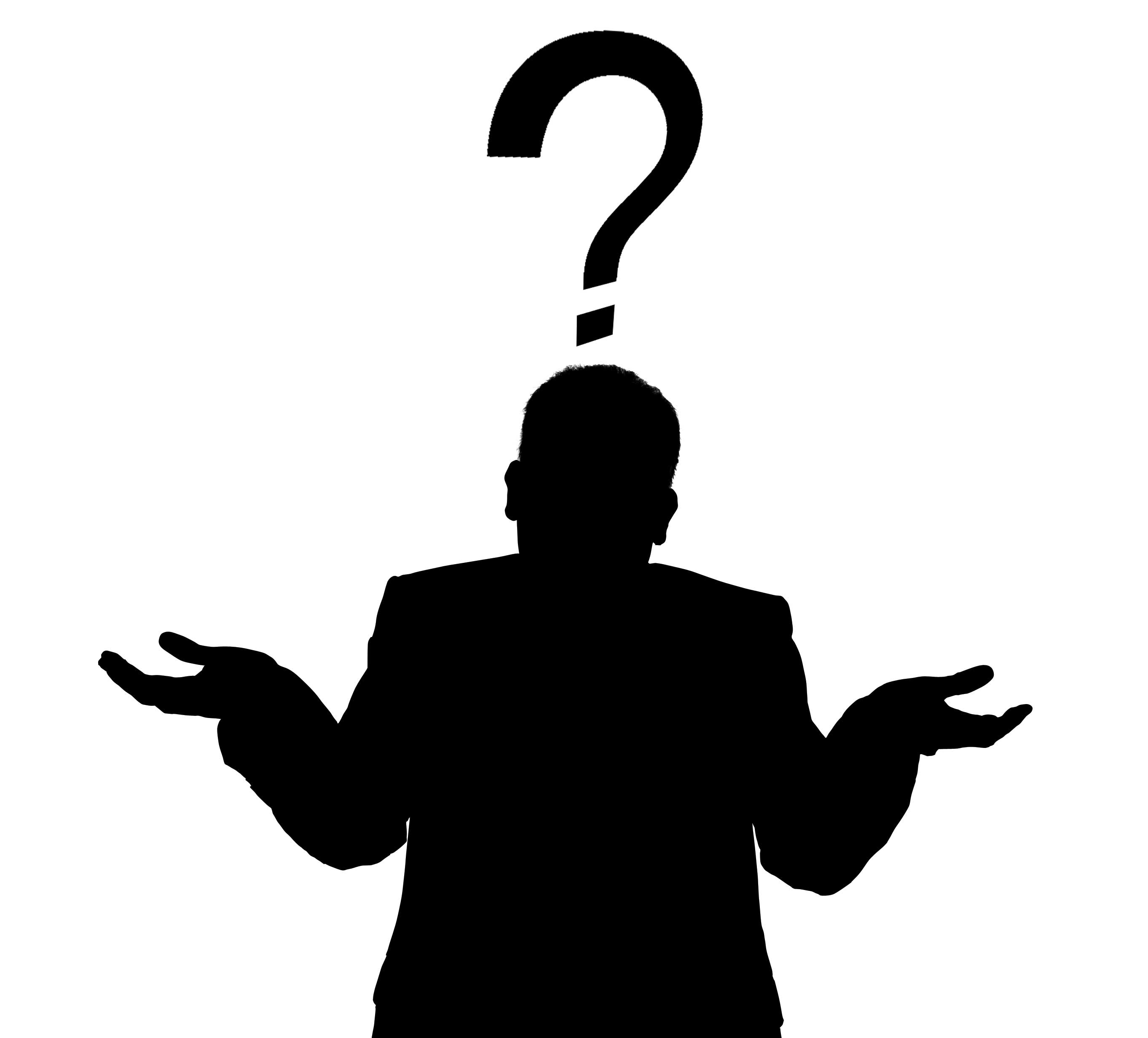 Adjective – a describing word
Adverb – tells us more about a verb
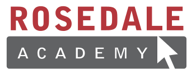 Let’s list some examples of adverbs and adjectives that we already know
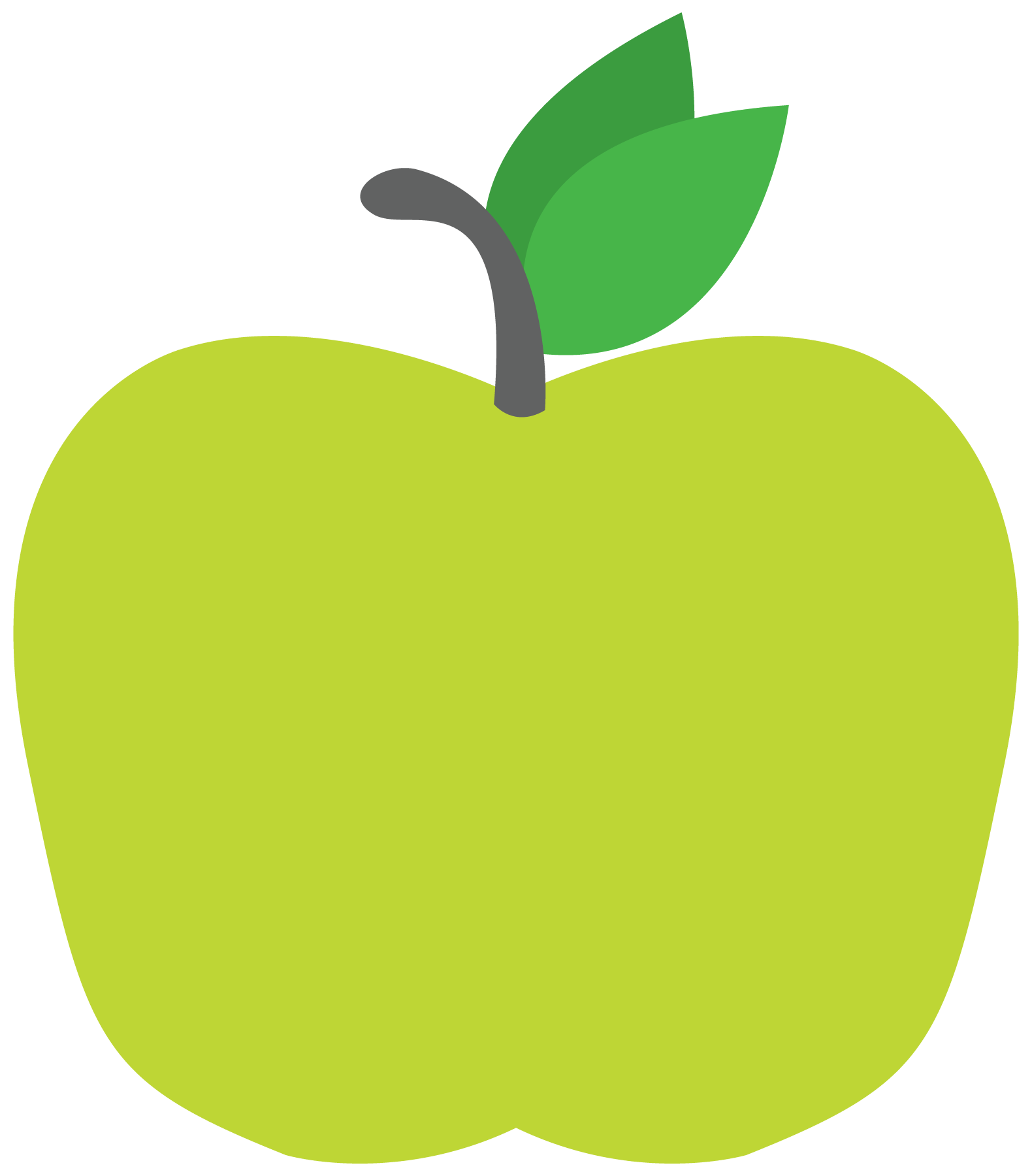 Adverbs
Adjectives
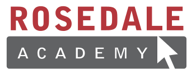 Great list! Here are some adverbs you may not have heard before. Try to use one in a sentence.
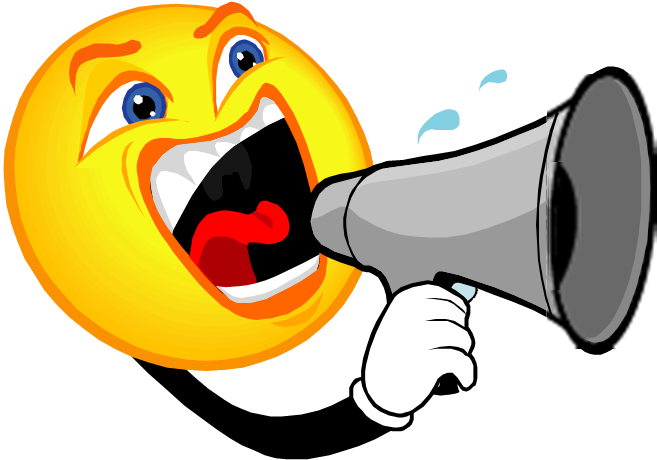 Gracefully
Loudly
Rapidly
Quietly
Carelessly
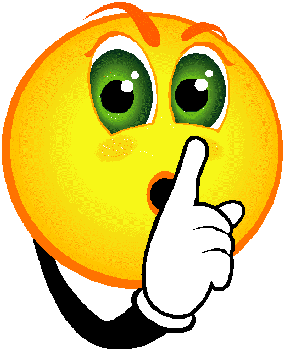 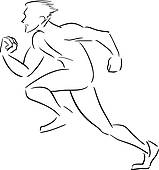 Example: Julie carelessly shot the ball into the basket.
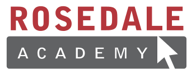 Here are some new adjectives. Try to use one of these in a sentence.
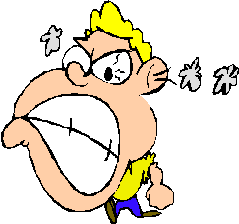 Clumsy
Aggressive
Brave
Round
GiganticRough
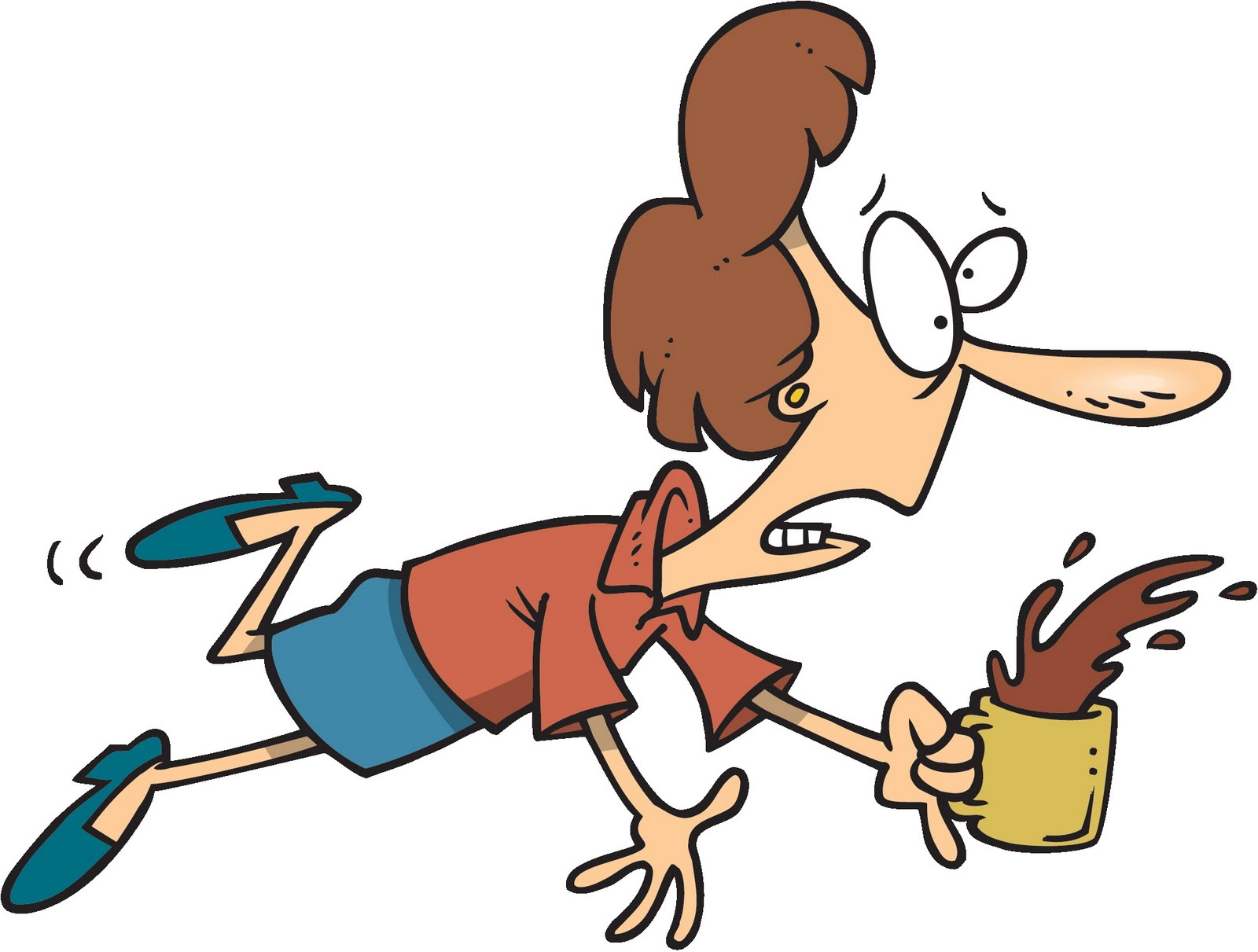 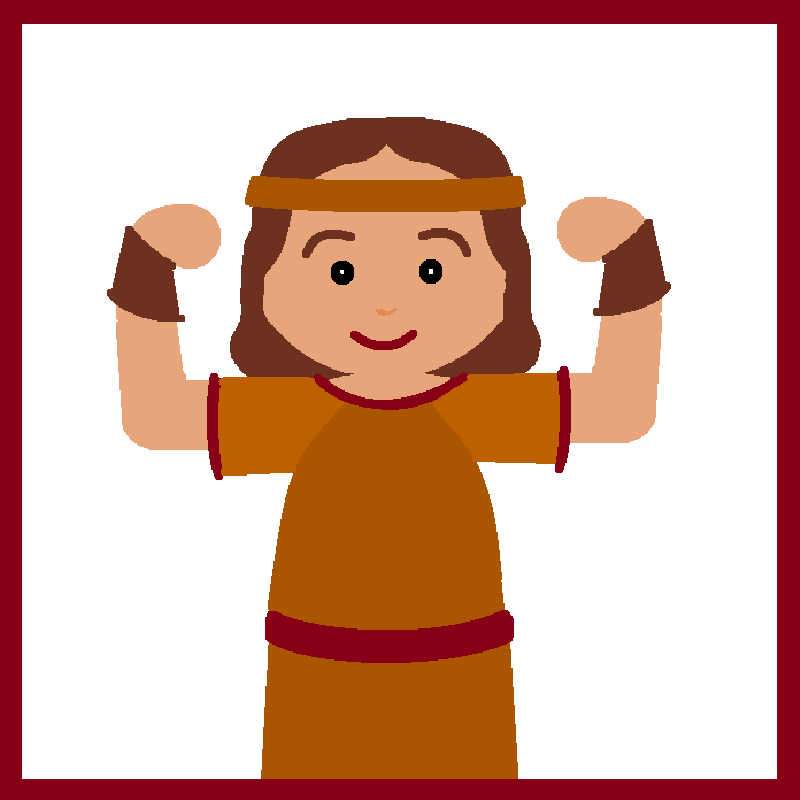 Example: Kevin is a clumsy athlete.
Write a sentence describing something that would keep us in shape using an adjective.
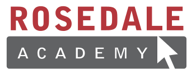 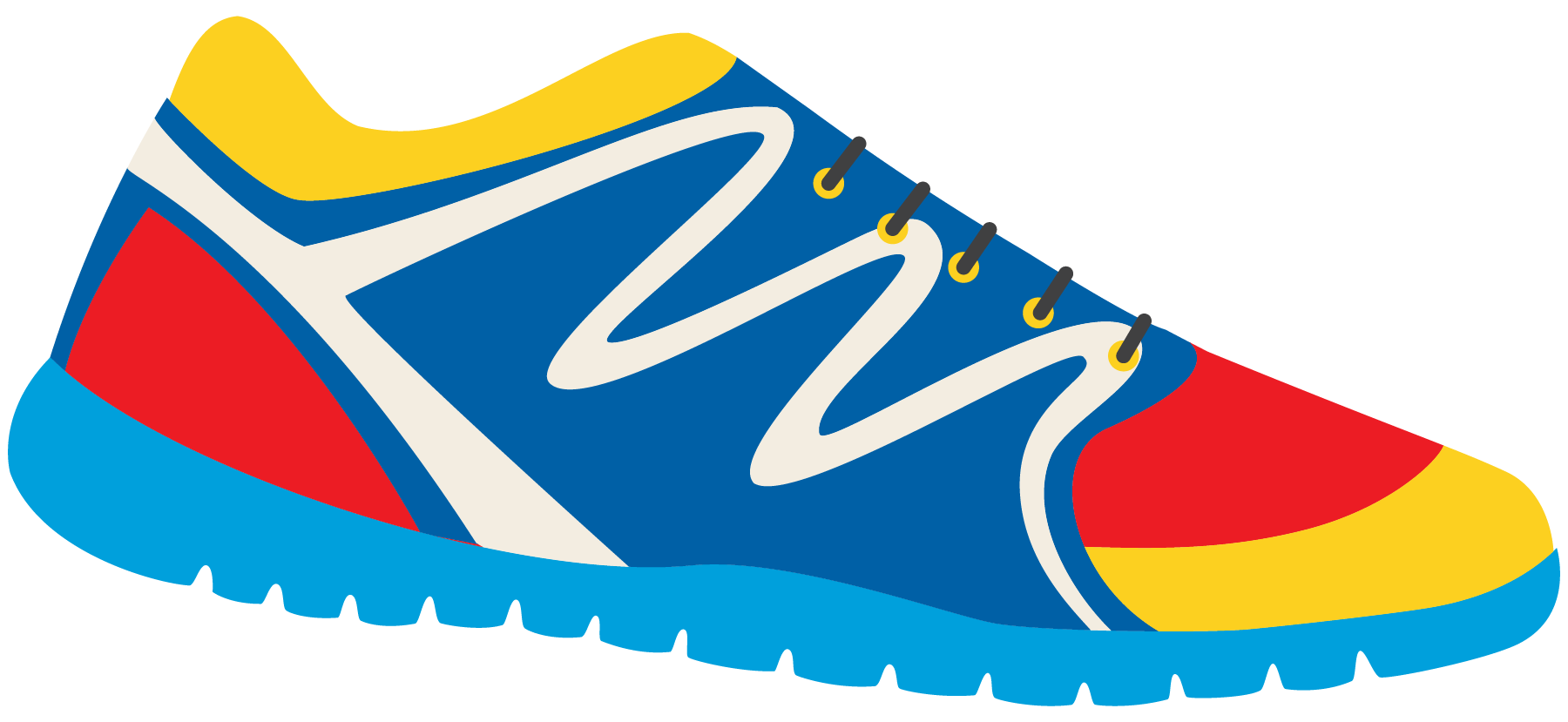 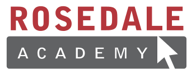 Great work! Being outside is a great way to stay active and in shape.Pop Question:At least how long should we play outside each day?
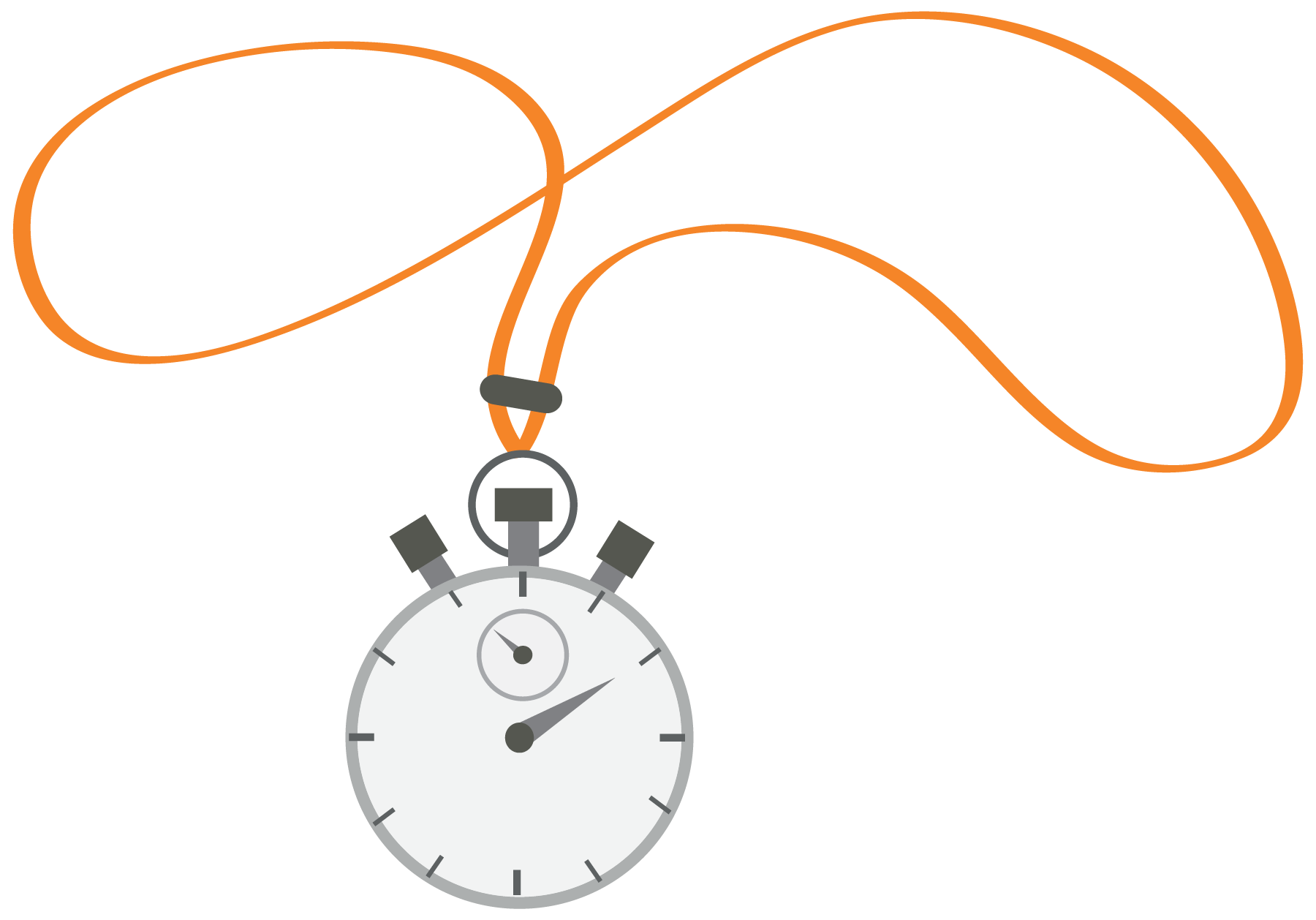 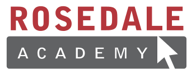 Answer:At least 60 minutes each day!
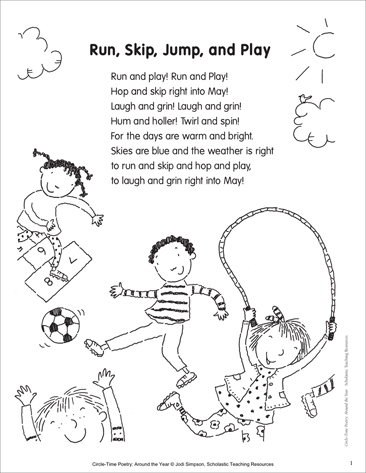 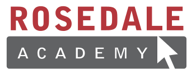 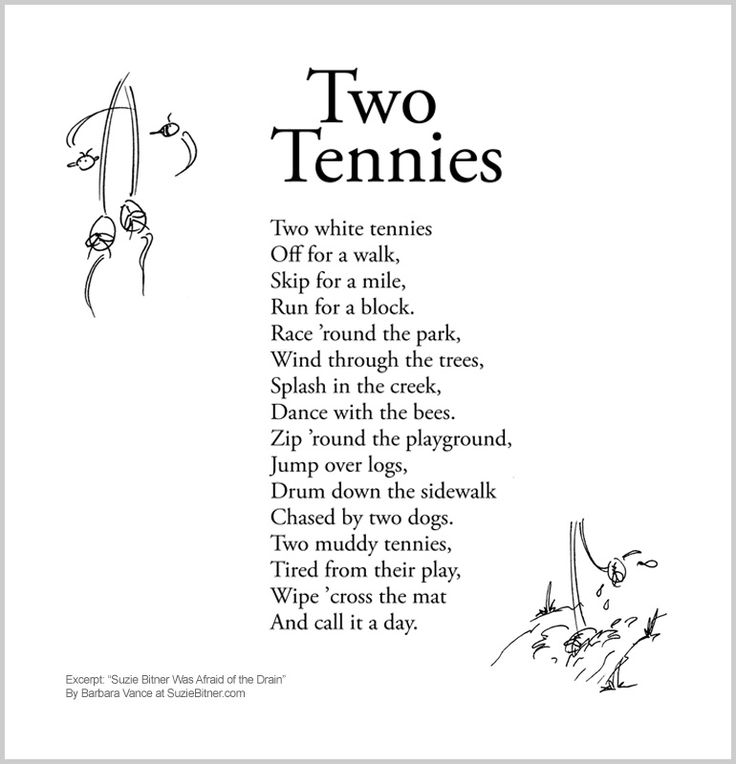 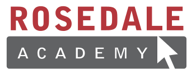 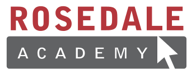 Review!
“Ay” words
Writing our own sentences
Adverbs and Adjectives
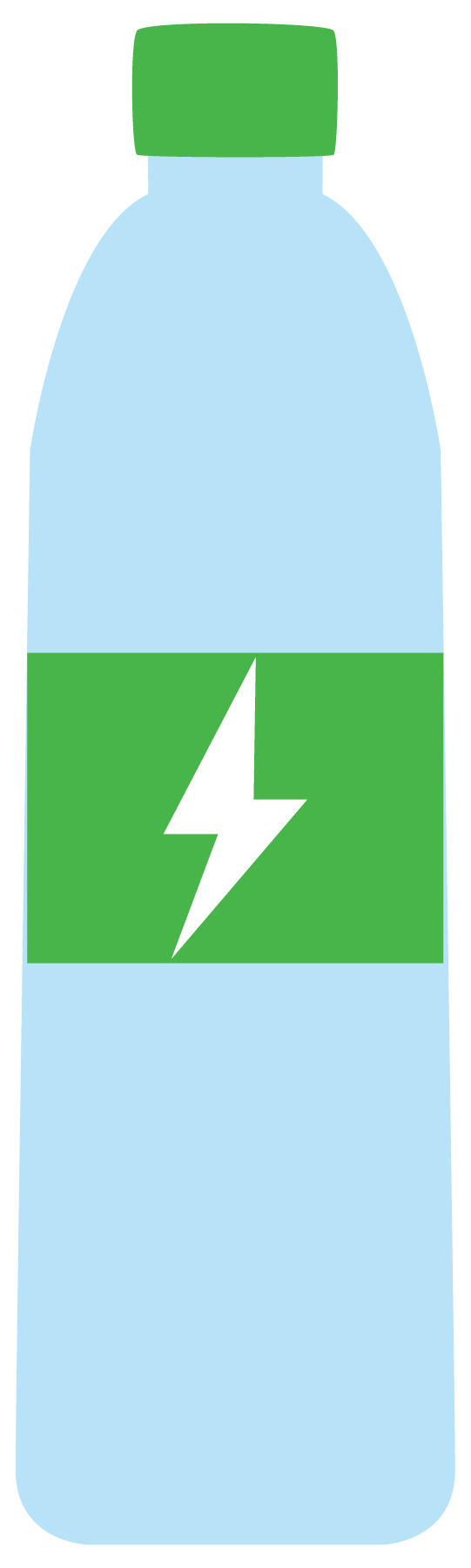 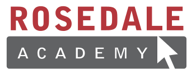 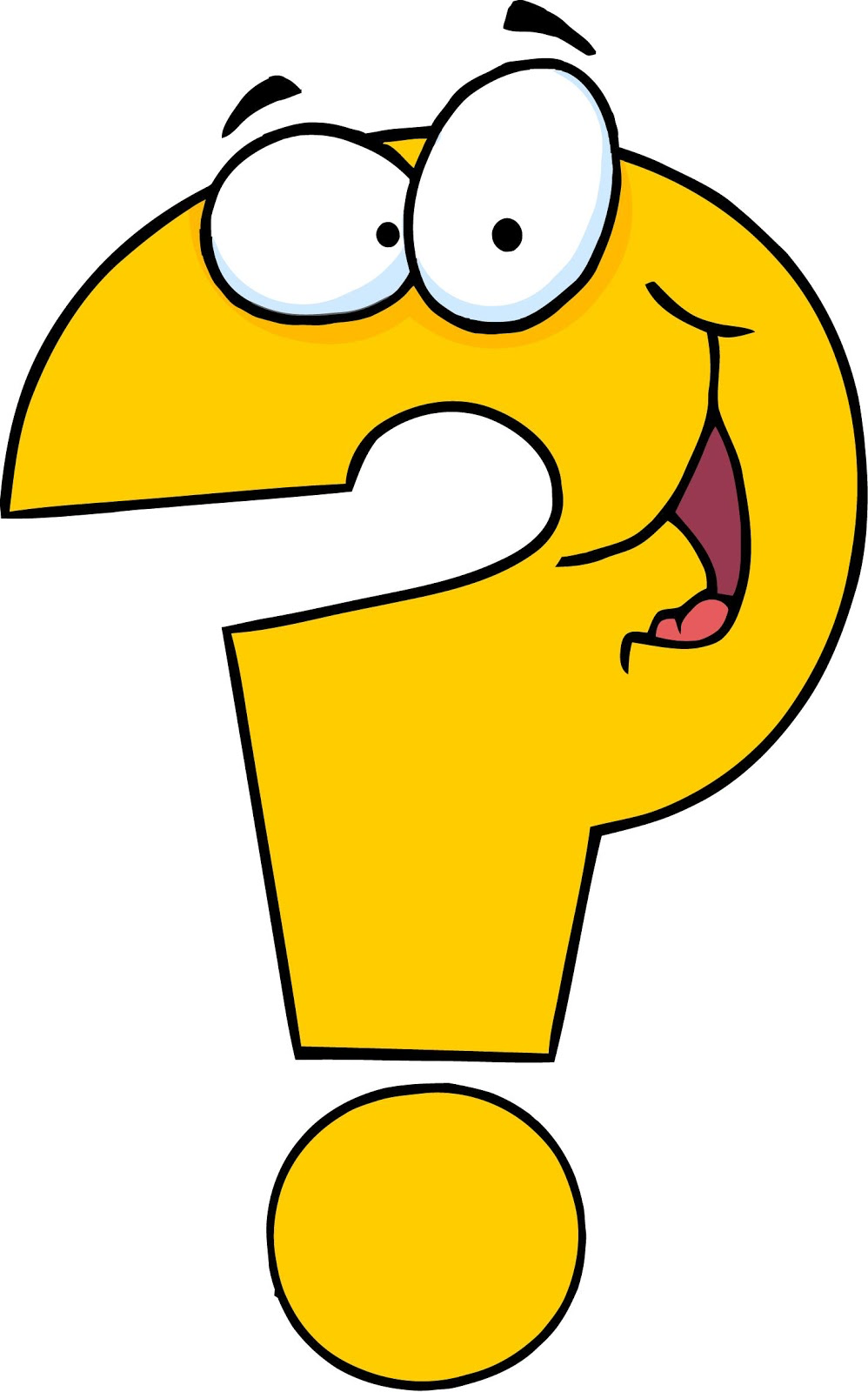 Homework
Do you have any questions?